Zoom na przyrodę
Projekt fotograficzny
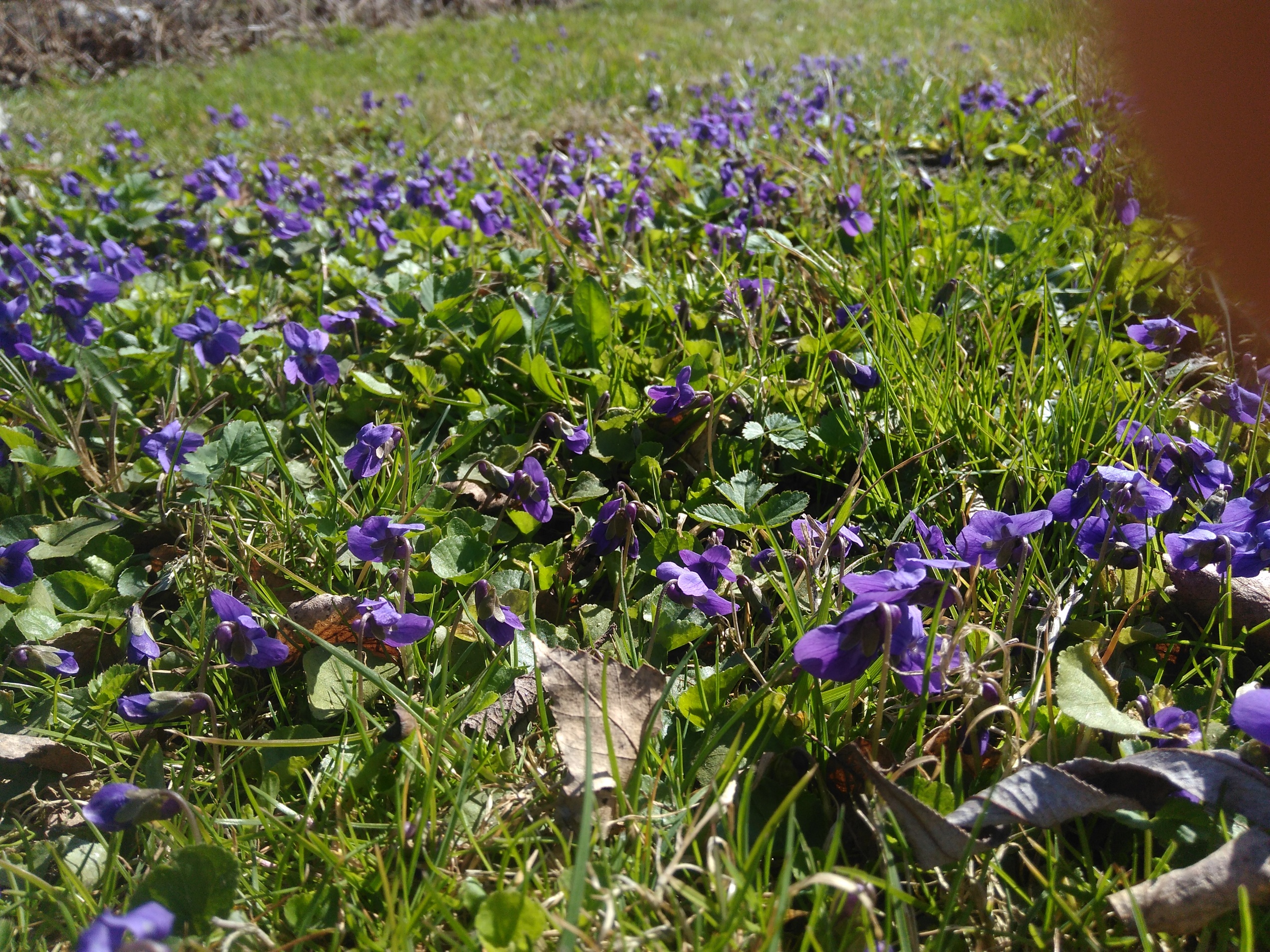 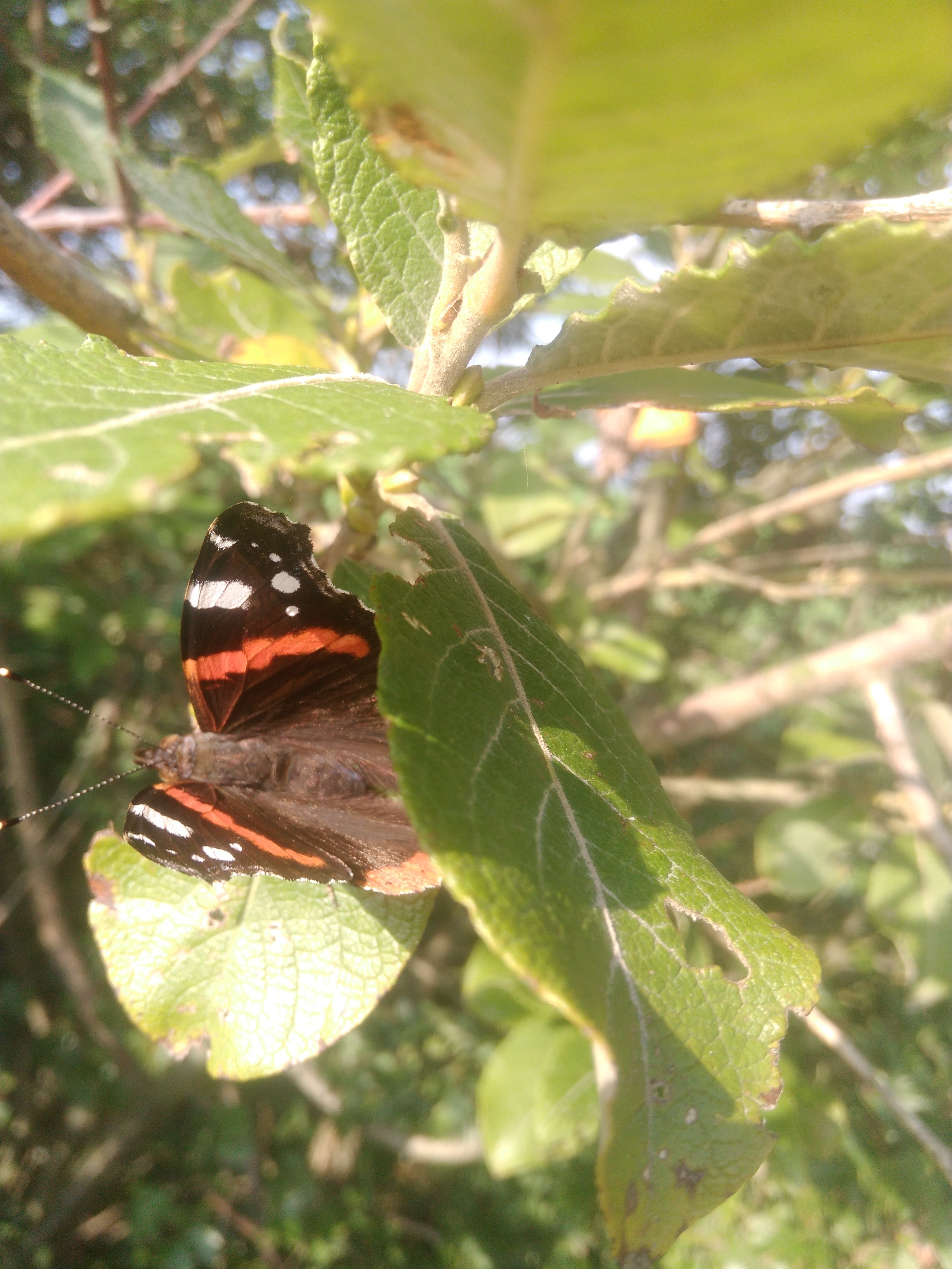 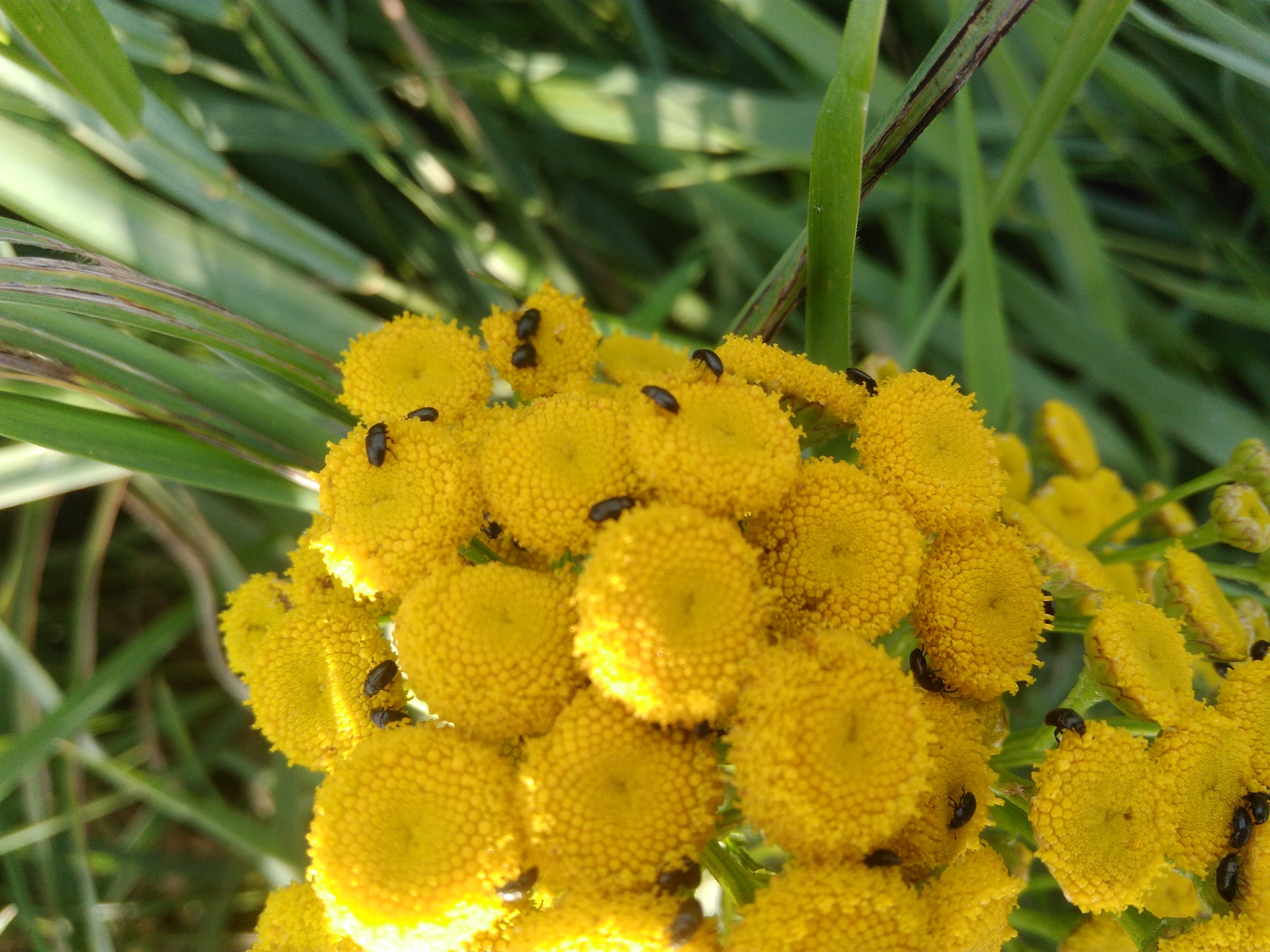 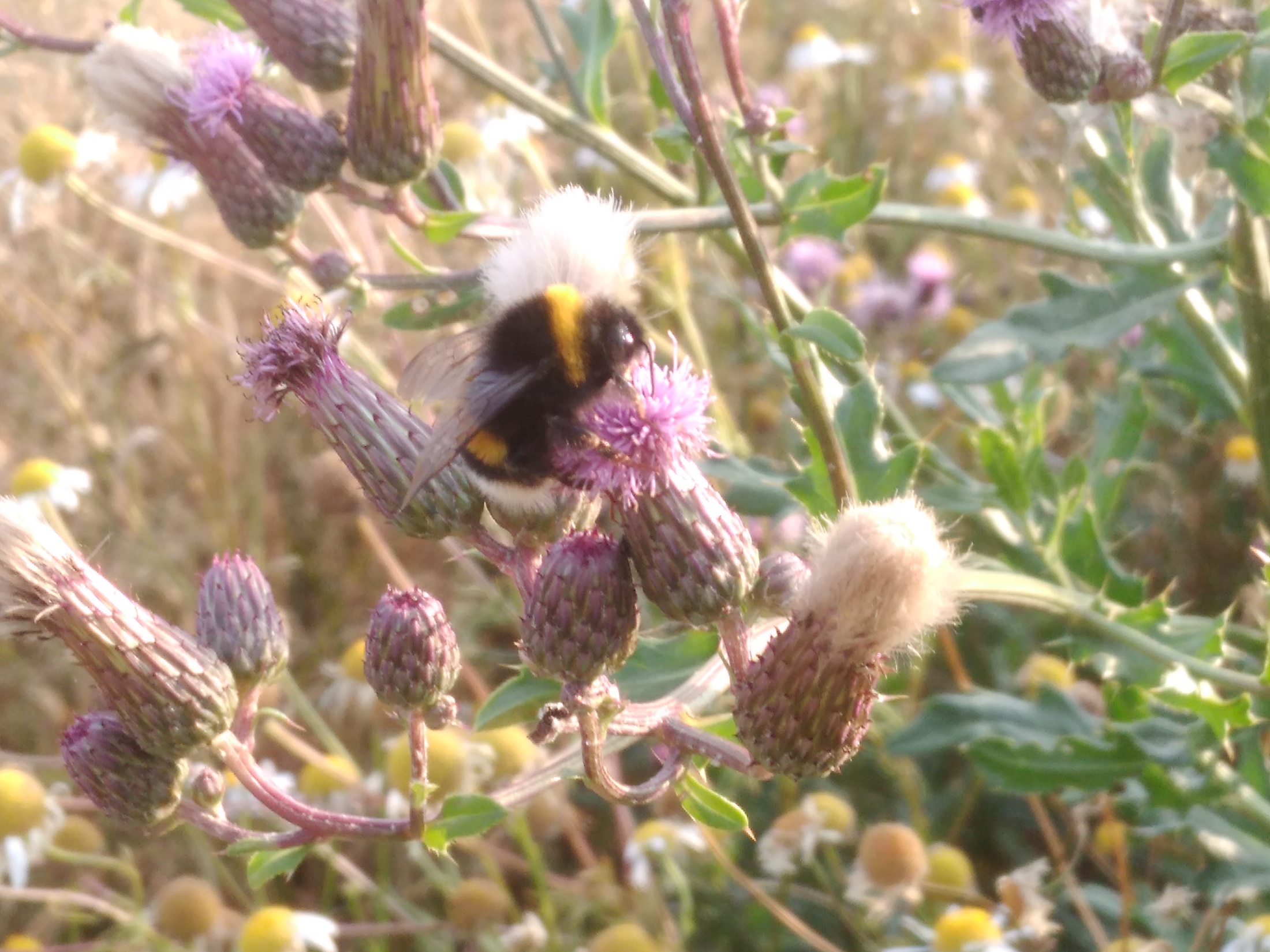 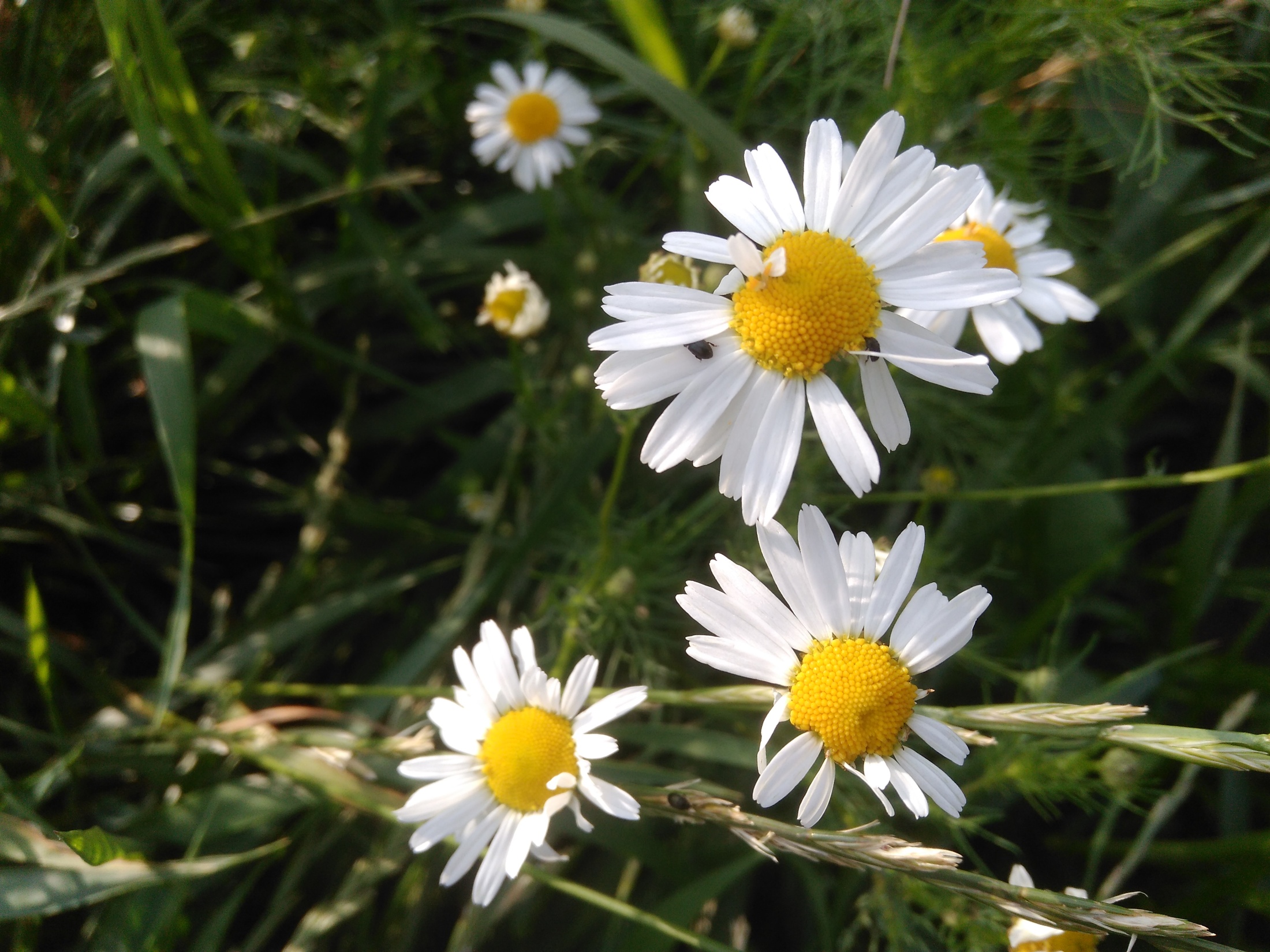 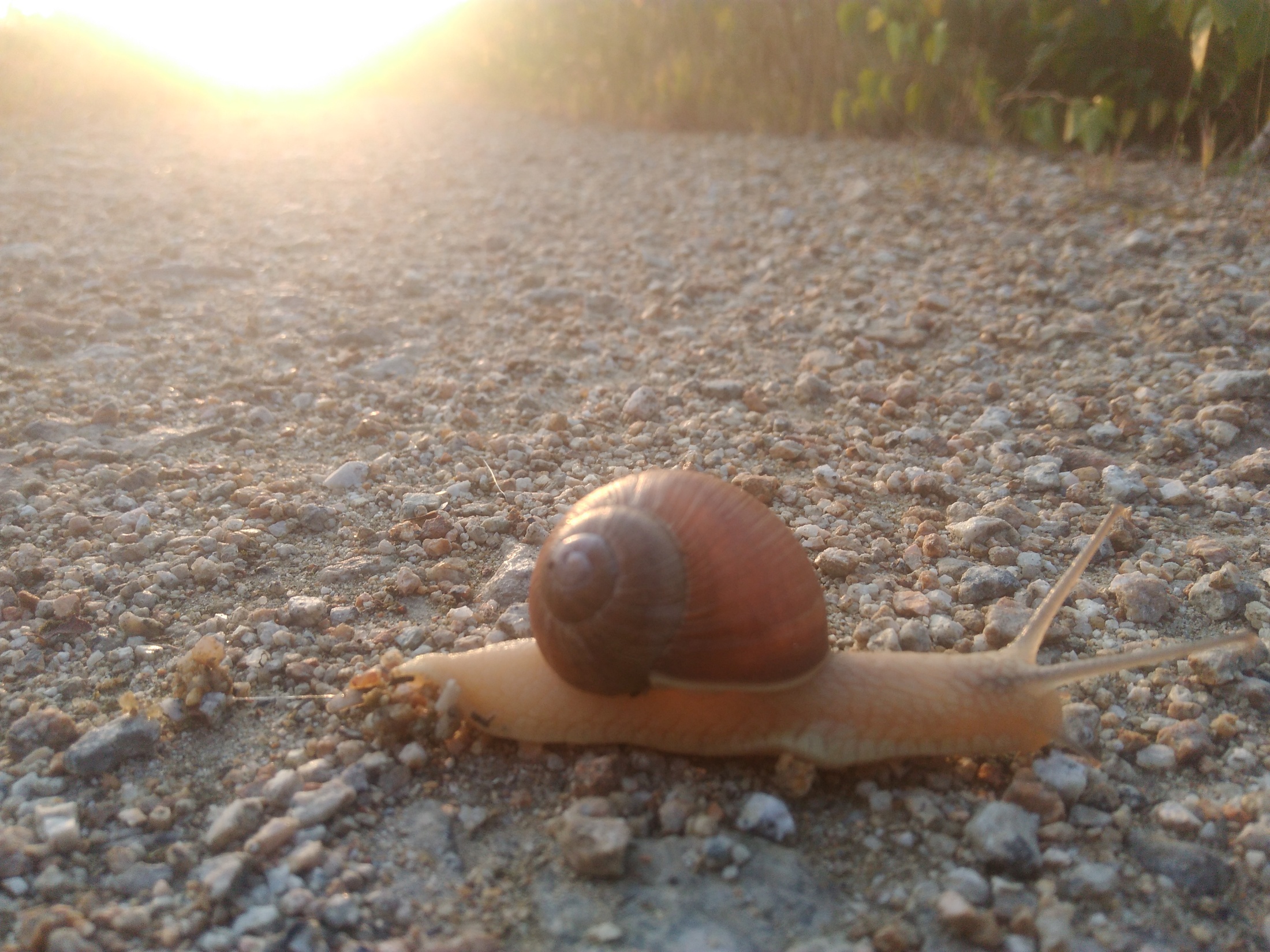 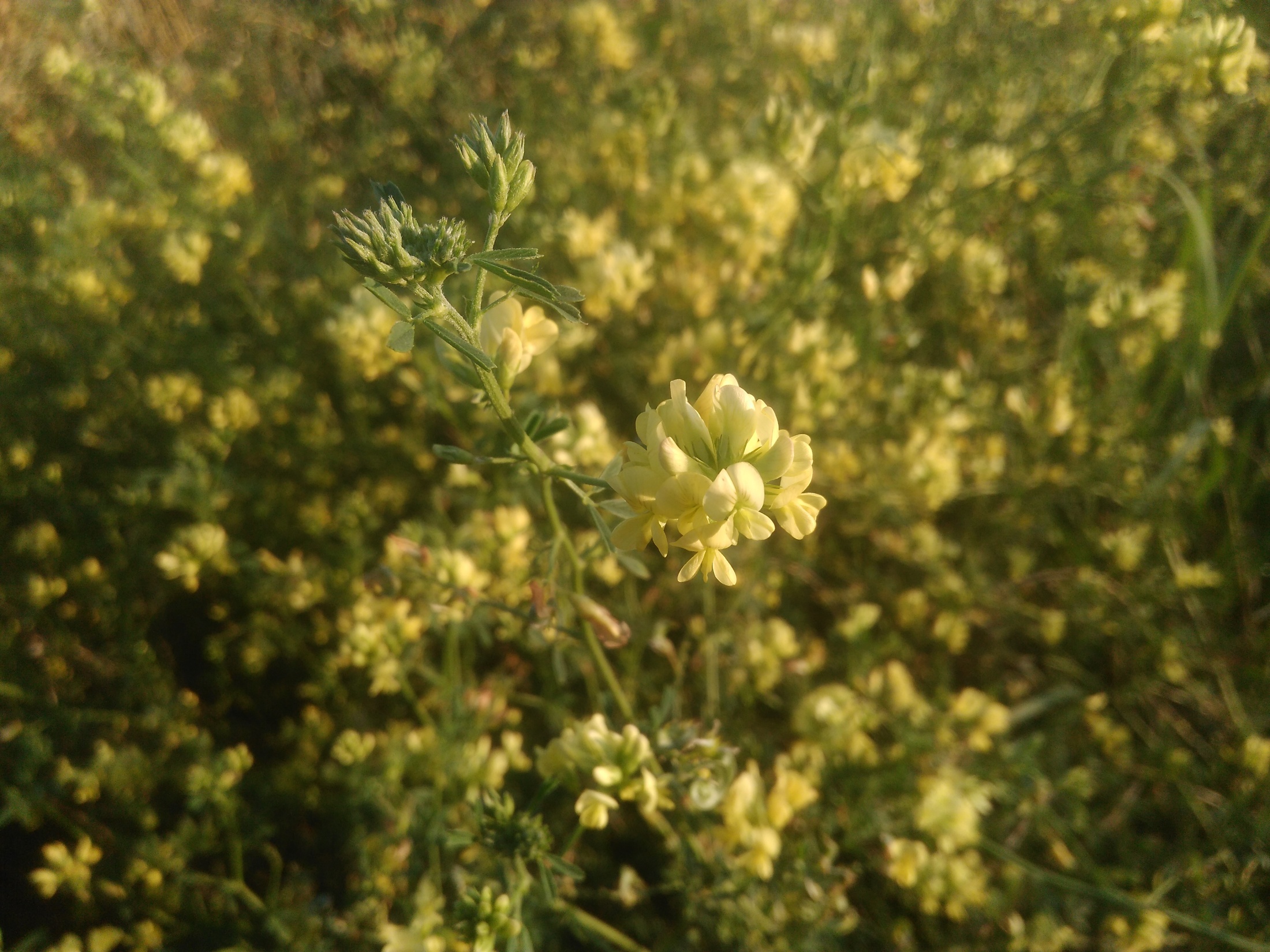 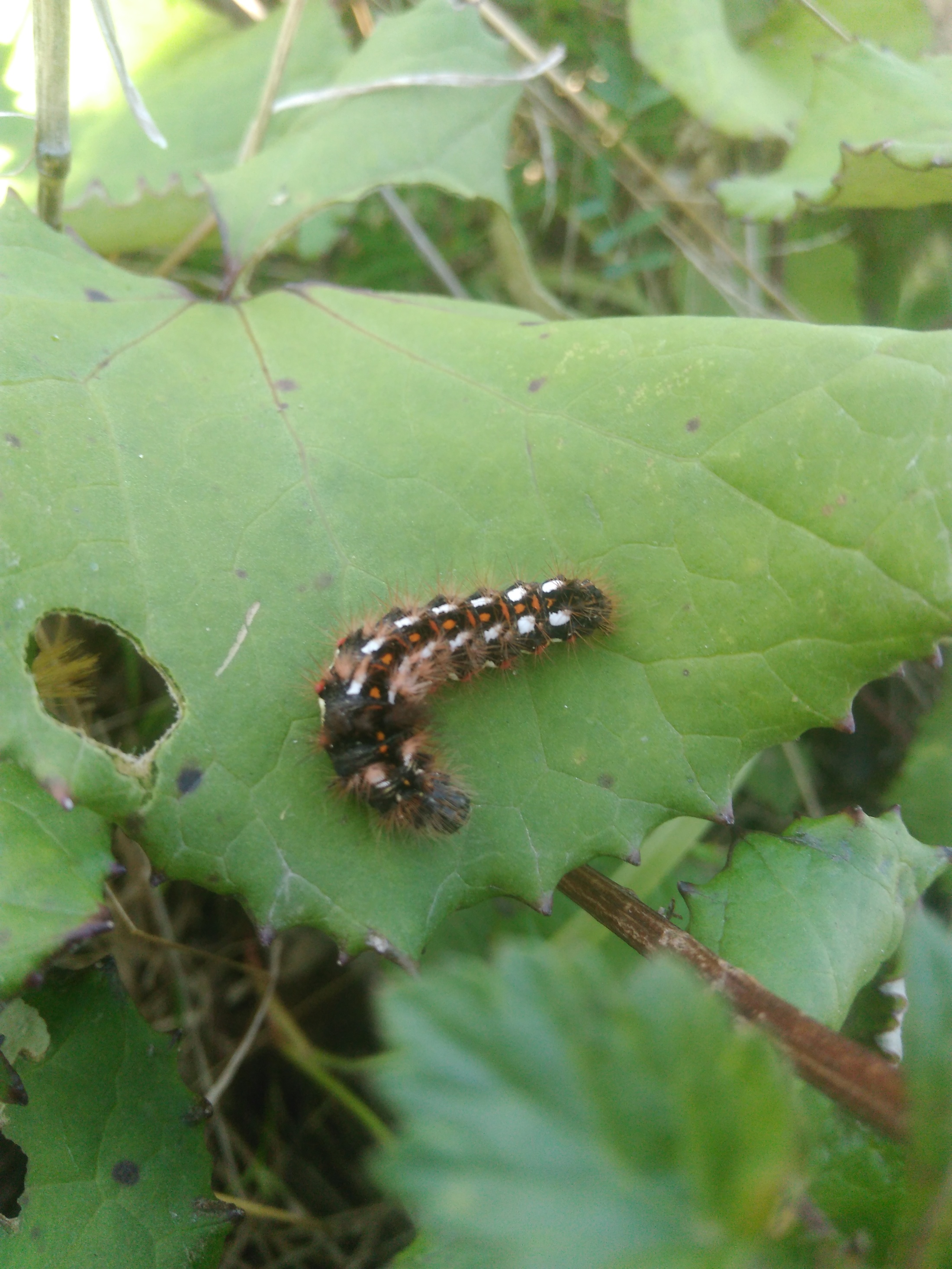 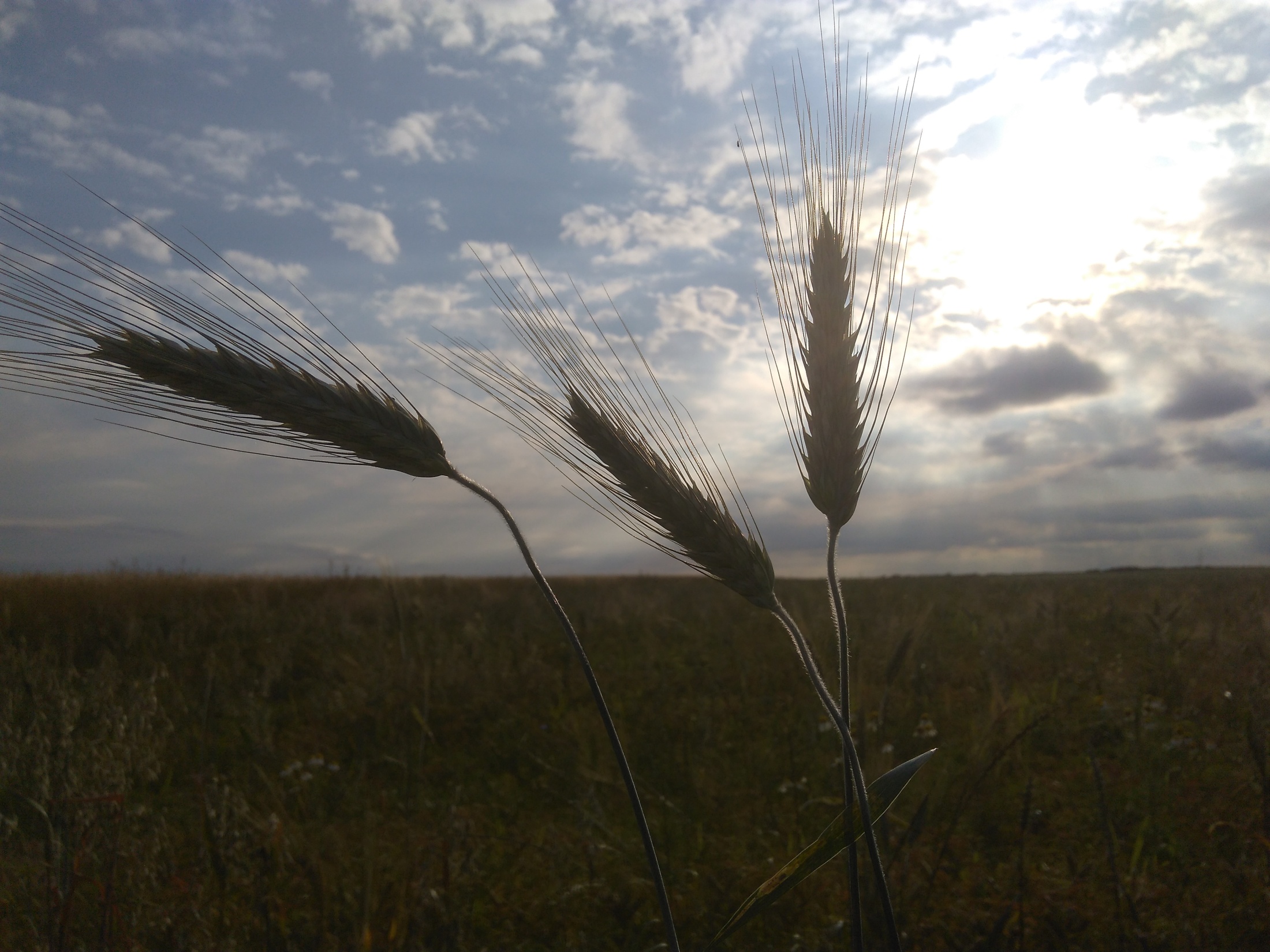 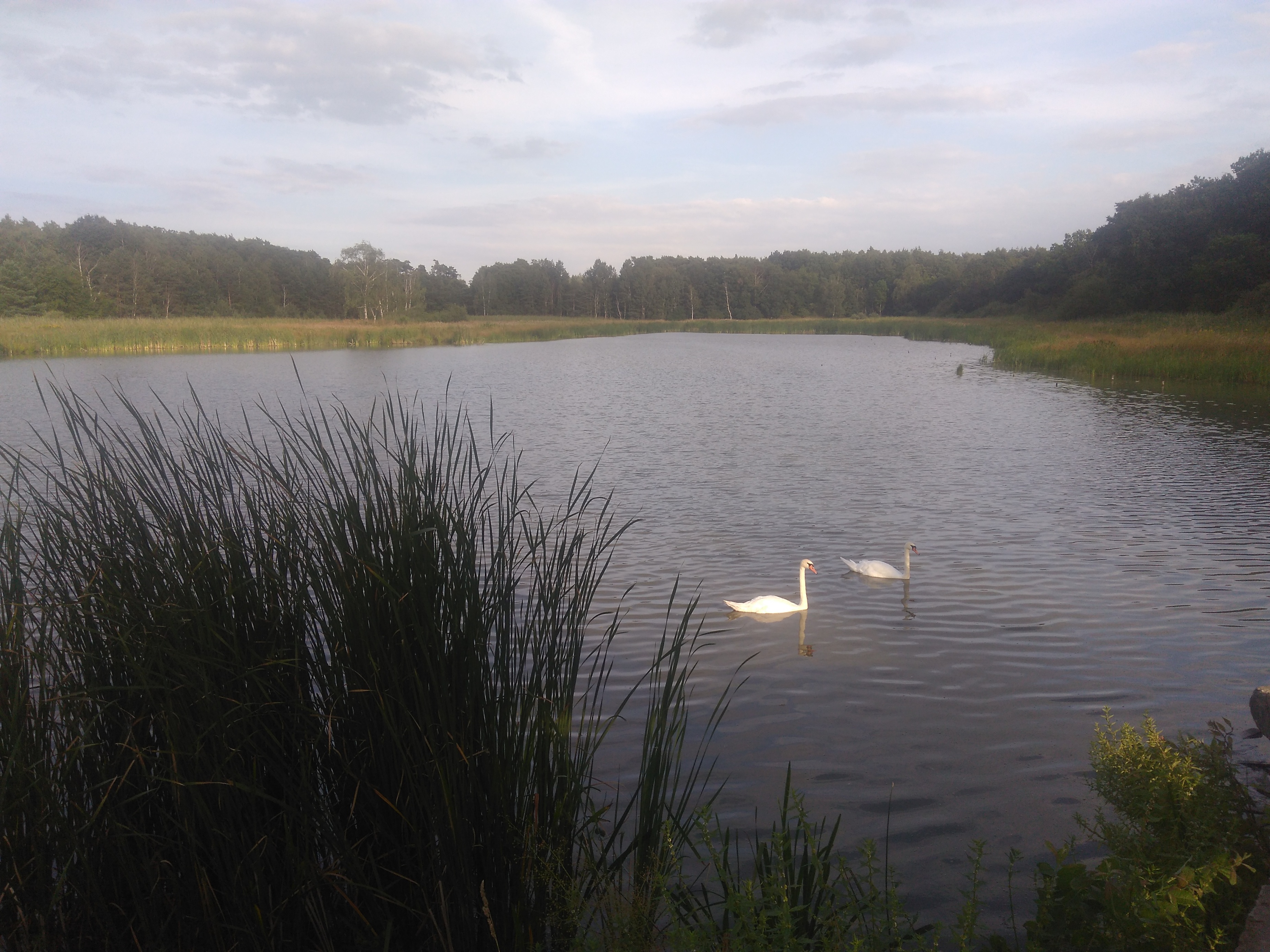 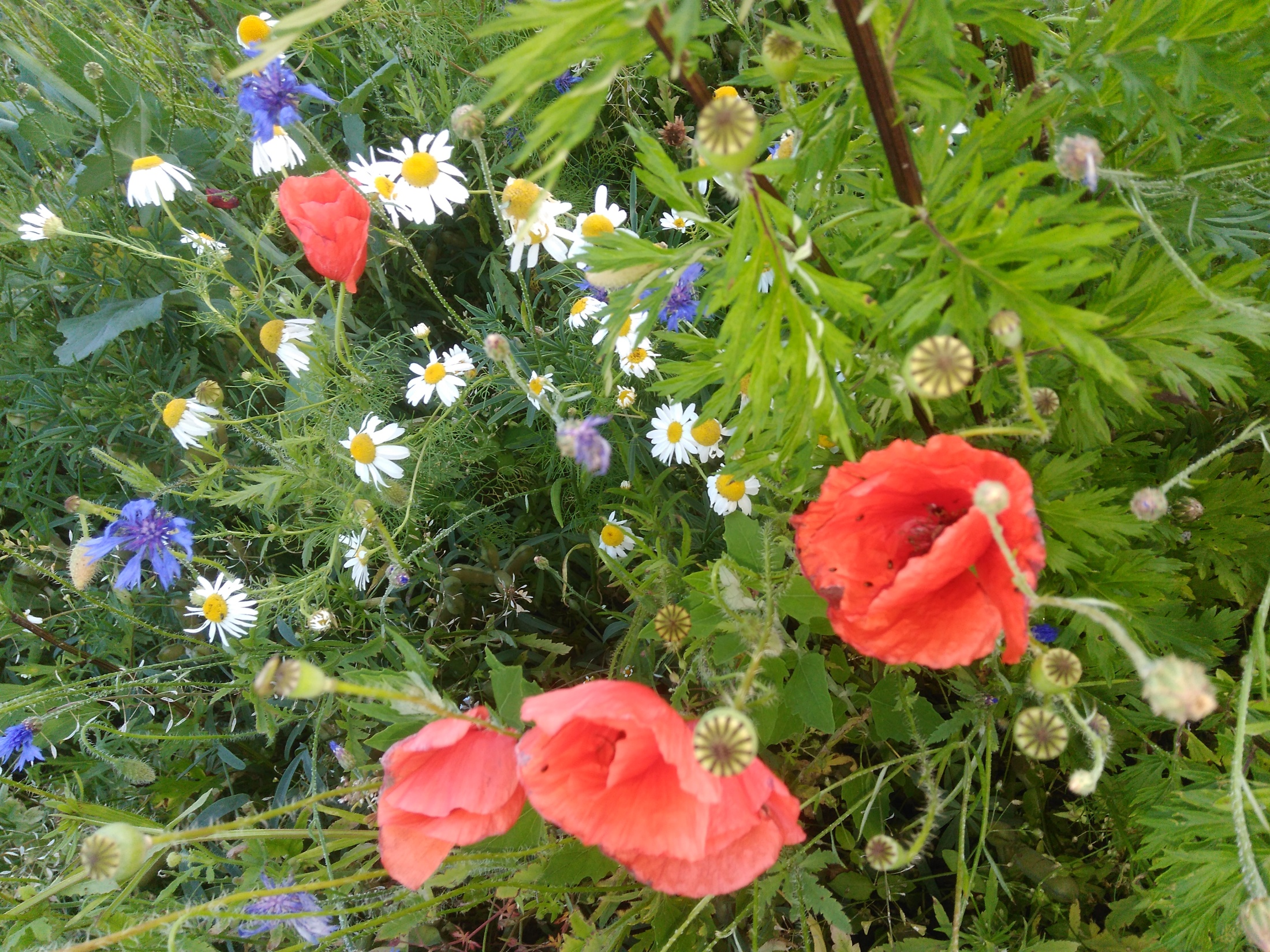 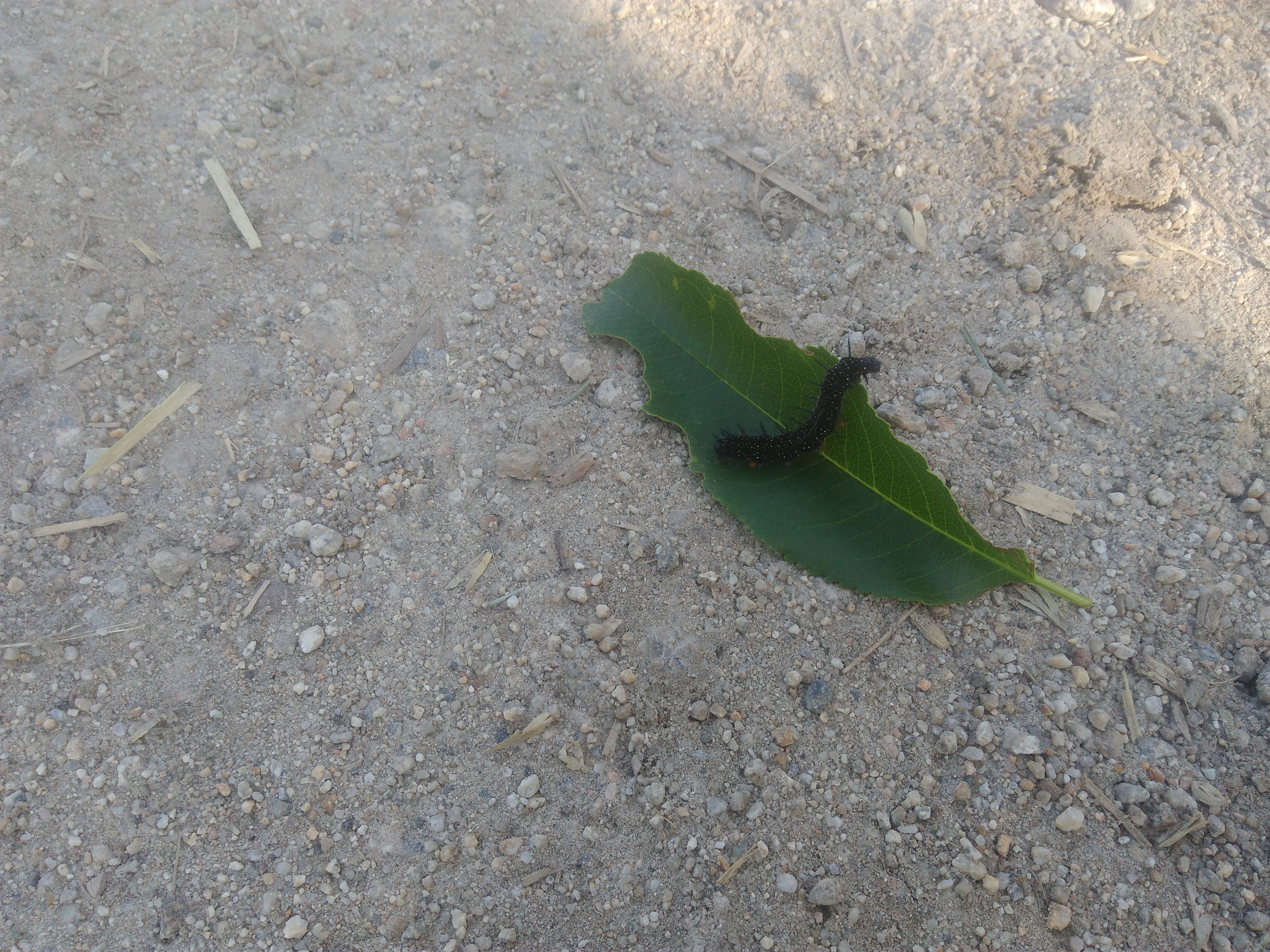 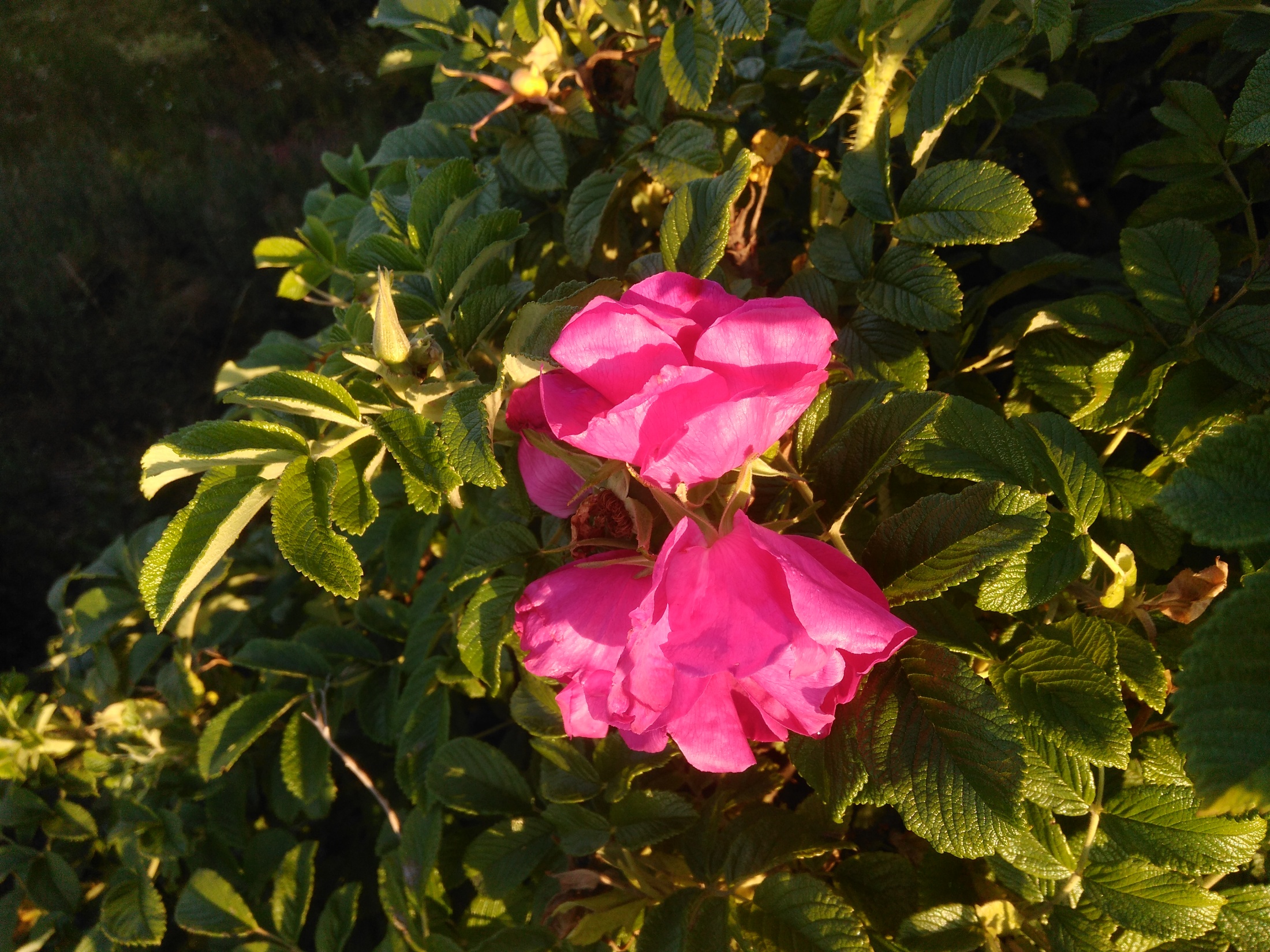 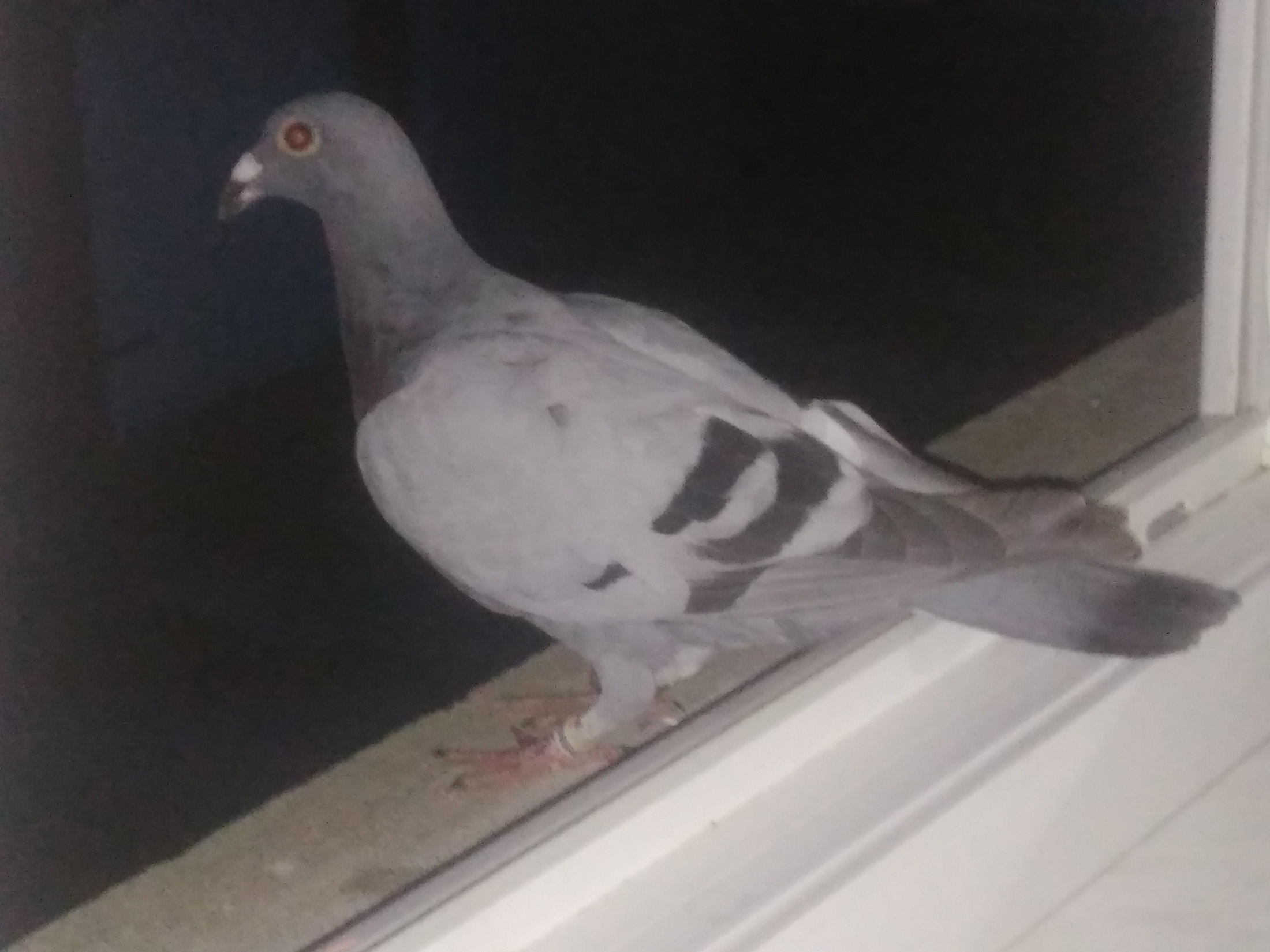 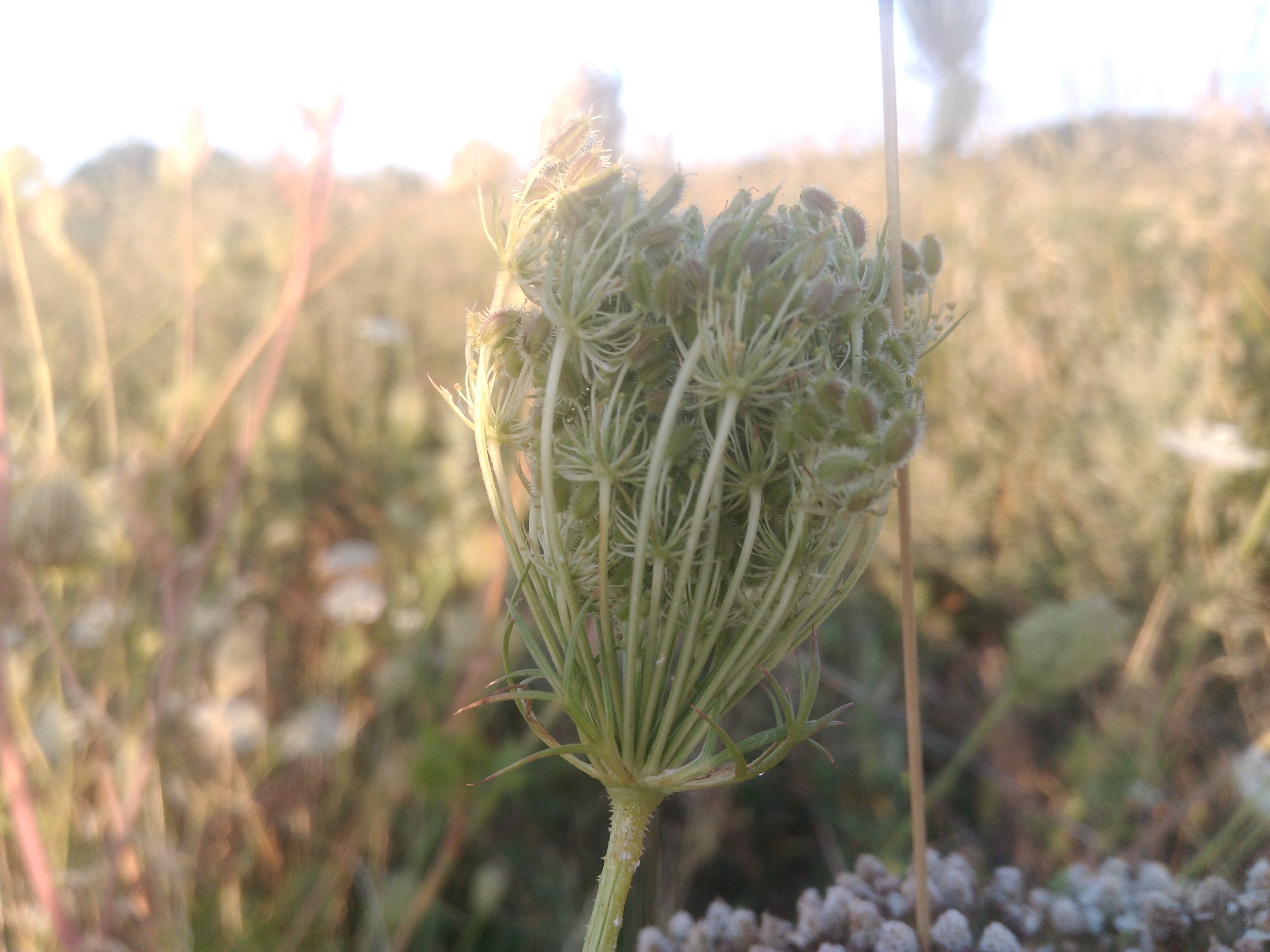 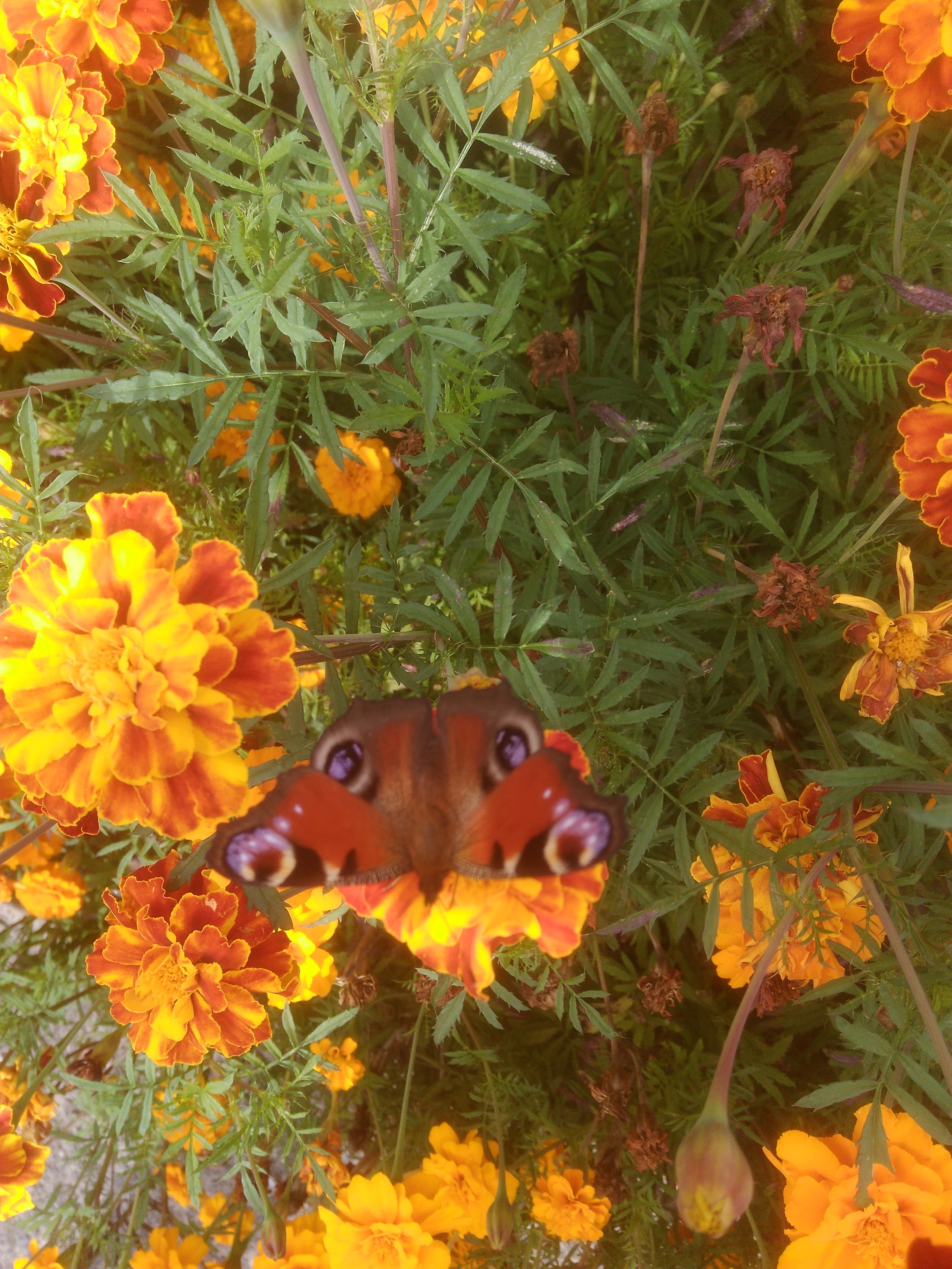